Műholdas helymeghatározás4. előadás
A globális helymeghatározó rendszerek. A helymeghatározás alapelve, a rendszerek felépítése. A Navstar GPS rendszer jelstruktúrája. A méréseket terhelő főbb hibaforrások (óra- és pályahibák, a jelterjedéssel kapcsolatos hibák)
A globális helymeghatározó rendszerek alapelve
tS
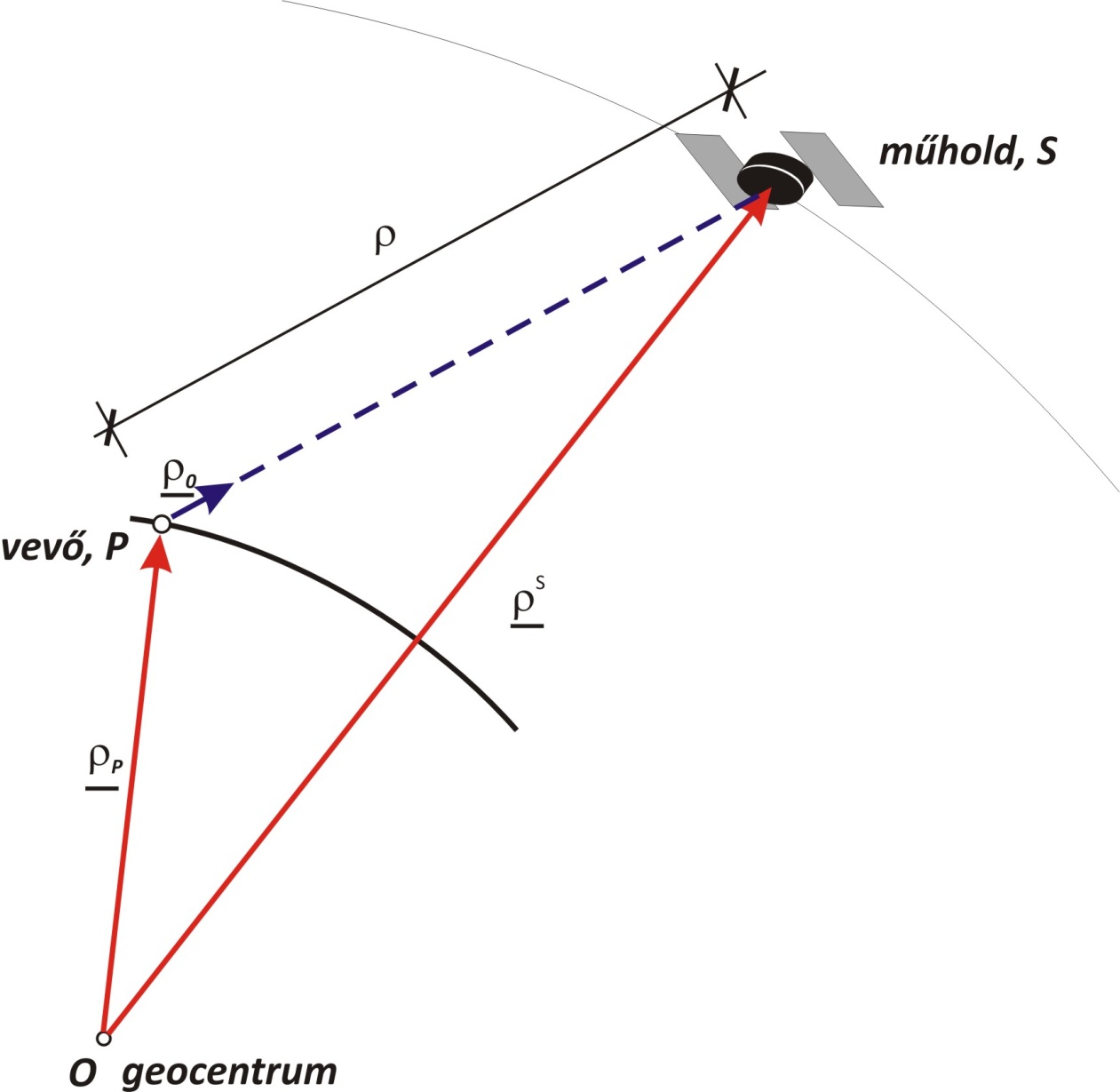 tP
A műholdas helymeghatározás vektorháromszöge
A globális helymeghatározó rendszerek alrendszerei
A műholdak alrendszere

Tartalmazza az összes műholdat, amelyek résztvesznek a szolgáltatás biztosításában.



A földi követőállomások alrendszere

Tartalmazza a rendszer működését biztosító földi állomások hálózatát, amelyek a műholdak pályameghatározását, pályamódosítását, illetve a műholdakkal történő kommunikáció végrehajtását végzik.


A felhasználók alrendszere

Összefoglalja az összes felhasználót, és vevőberendezést azok felhasználási céljaiktól függetlenül.
A műholdak alrendszere
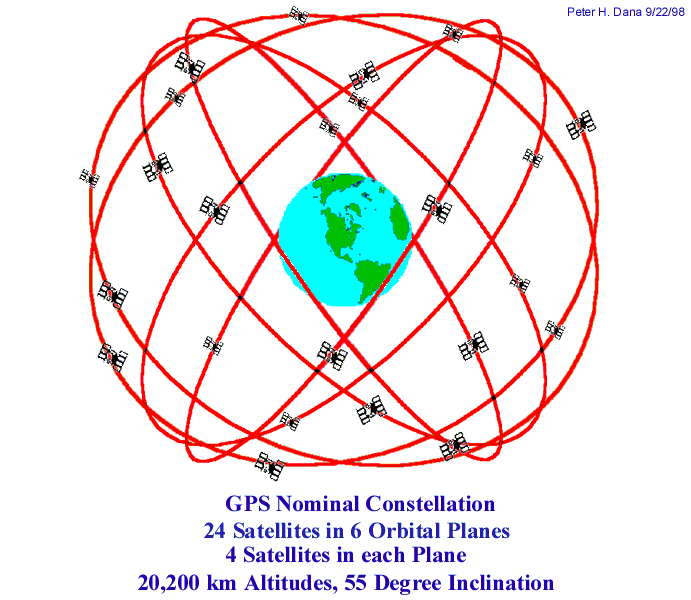 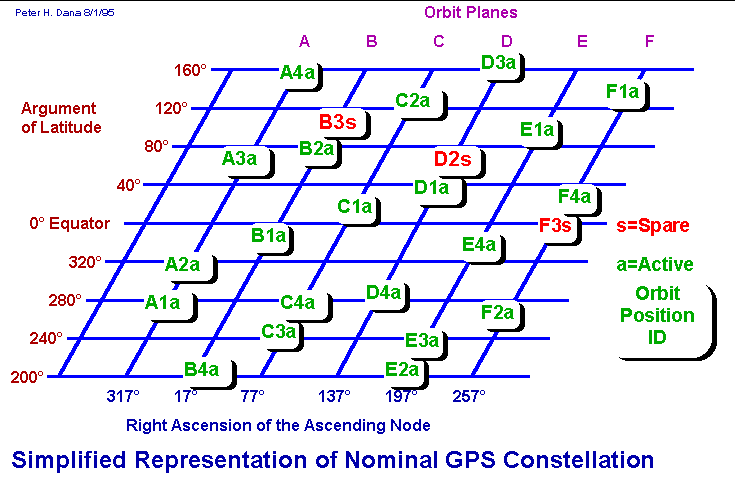 Navstar GPS
21(+3) műhold (jelenleg 24+8 műhold)
 Pályák (h=20183 km, 55o inklináció, 60o a felszálló csomó hosszak között)
 Min 4 műhold / pályasík
 keringési periódus 12 óra
 minden műhold saját azonosítóval rendelkezik, és ugyanazon a frekvenciákon sugároz. A műholdakon atomórák biztosítják a stabil időjelet.
A műholdak alrendszere
24 műhold 3 pályasíkon
 Pályák (h=19140 km, 64,8o inklináció, 120o a felszálló csomó hosszak között)
 Min 4 műhold / pályasík
 keringési periódus 8/17 csillagnap  (8 naponta ismétlődik a műholdkonfiguráció)
 minden műhold saját azonosítóval rendelkezik, és eltérő frekvenciákon sugároz. (12). 
 A műholdakon atomórák biztosítják a stabil időjelet.
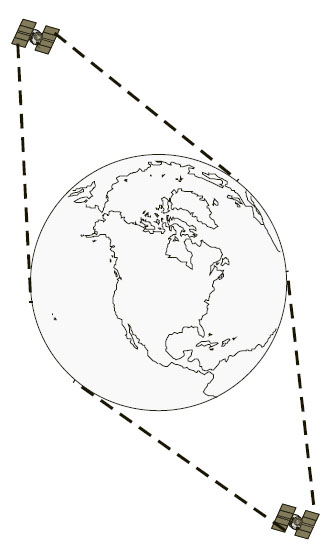 GLONASS
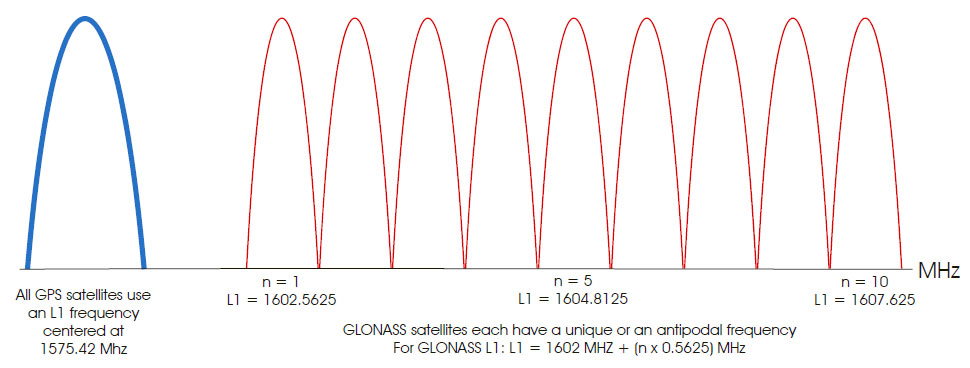 A földi követőállomások alrendszere
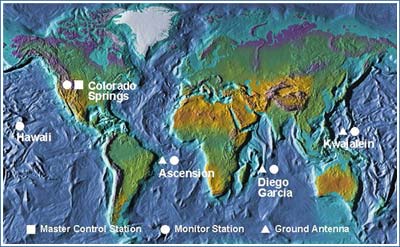 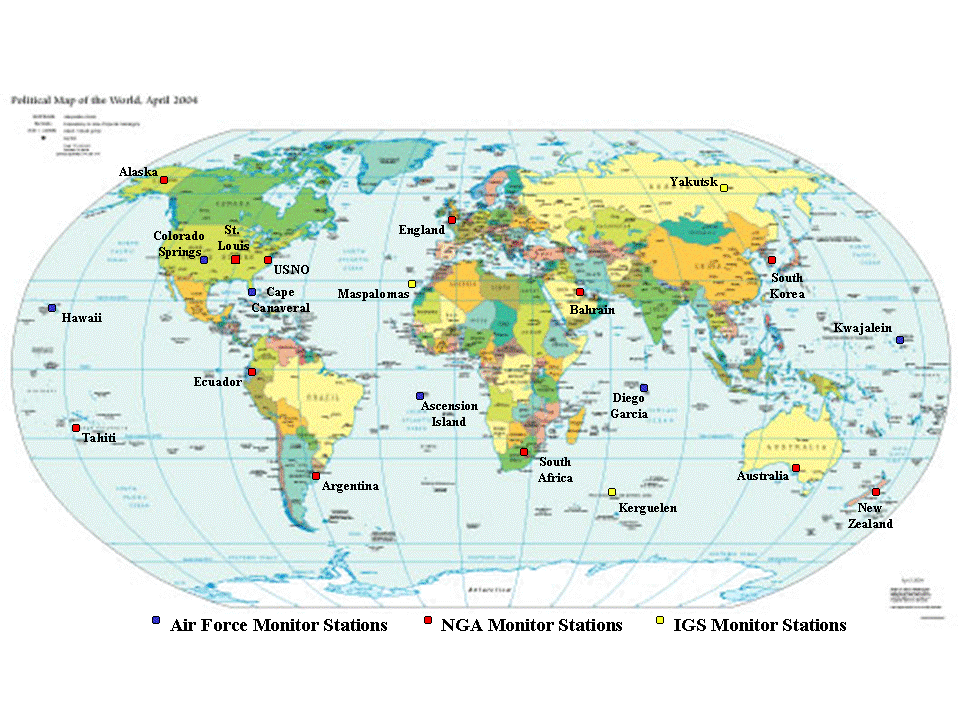 Navstar GPS
Monitor állomások – Telemetria állomások – Fő követőállomás (Colorado Springs)
A földi követőállomások alrendszere
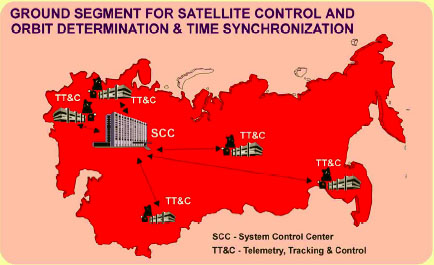 GLONASS
A felhasználók alrendszere
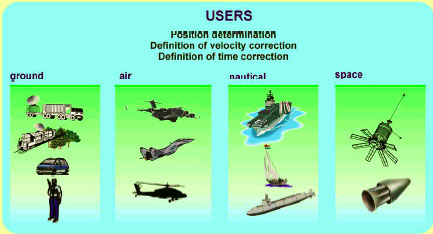 A műholdak által sugárzott mérőjelek (GPS)
A műholdak oszcillátorainak alapfrekvenciája:
Vivőhullámok adatai:
GPS modernizáció (Block-IIF, 2010. május 28.):
A vivőhullámokra ültetik a különböző mérőjeleket, és egyéb adatokat:
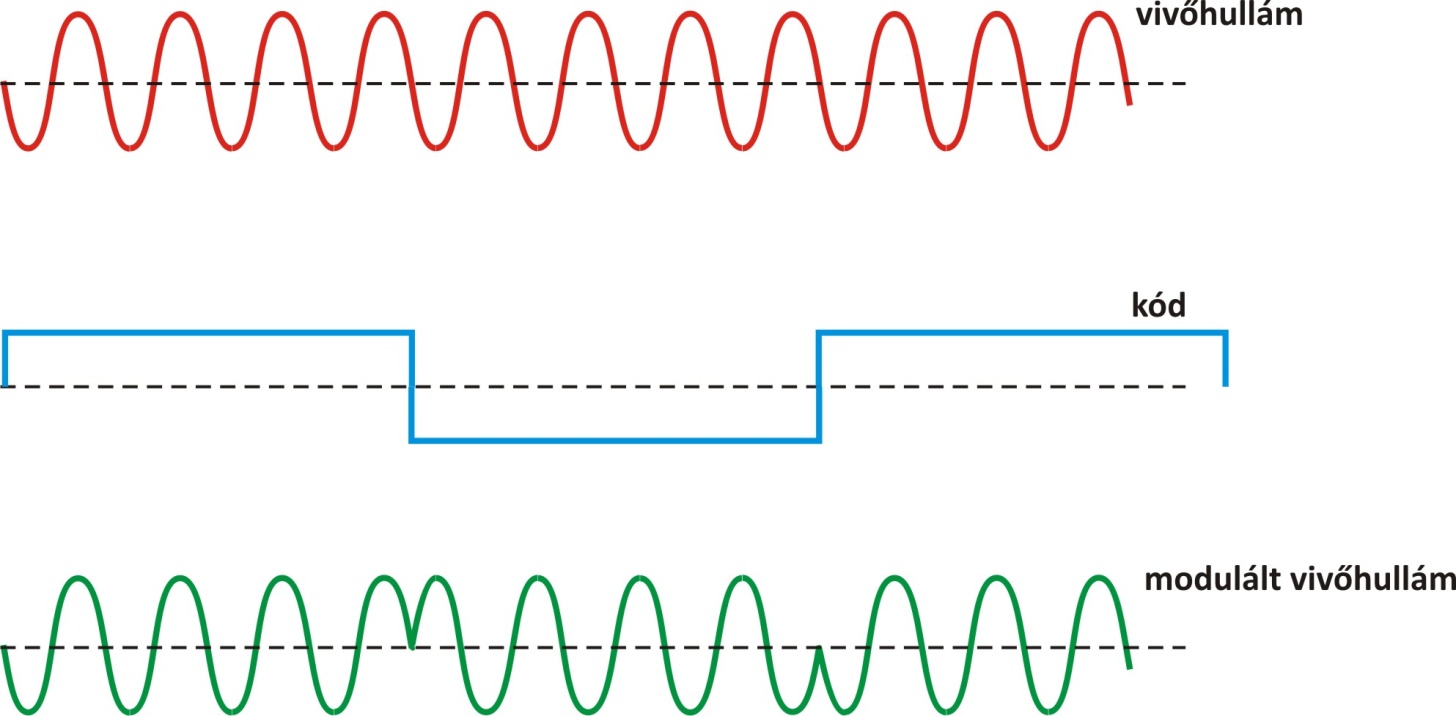 A mérőjelek kódolása
Kétfajta kód (mindkettő ál-véletlen zaj / PRN kód):
C/A (coarse acquisiton):
 frekvencia: f0/10=1.023 MHz (1540 teljes vivőhullám tartozik 1 kódértékhez)
 a teljes kódsorozat minden ezredmásodpercben megismétlődik (1023 bit);
 a kód képlete műholdspecifikus;
 csak az L1 vivőfázis modulálják (kivéve a Block IIR-M műholdak esetén – L2C)
P (precise):
 frekvencia: f0=10.23 MHz; 
 hosszú periódus (266 naponta ismétlődik meg);
 a 266 napos periódus egyhetes szakaszait rendelték hozzá az egyes műholdakhoz (PRN szám – max. 38 műhold)
 minden GPS héten újrakezdődik a kód generálása;
 L1 és L2 vivőfázist is modulálják vele;
 Anti spoofing (W kód)
A műholdak által sugárzott navigációs adatok
Valamennyi műhold mindkét frekvencián sugároz navigációs üzeneteket 30s hosszú ún. frame-ekbe foglalva.
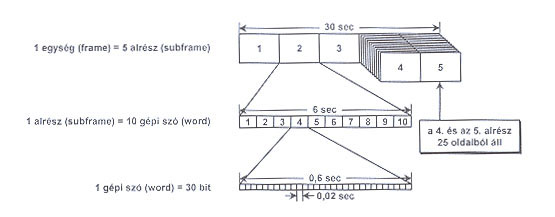 Teljes navigációs üzenet: 
12,5 perc
1. alrész
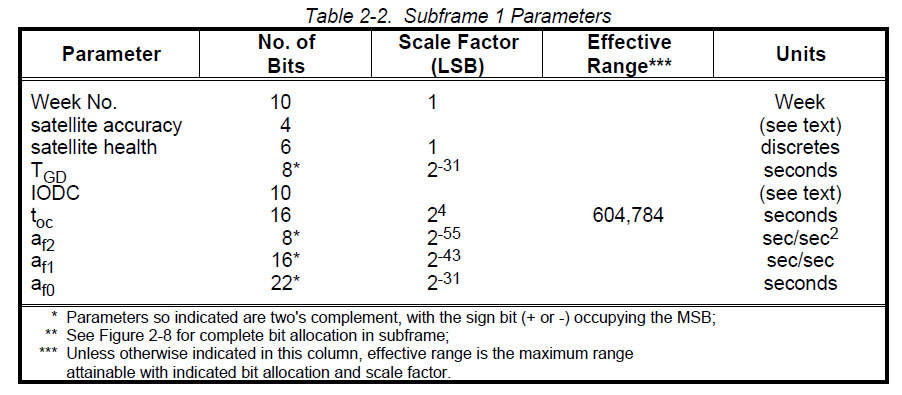 Műholdórahiba:
Műholdórahiba (L1 frekvencián):
2. és 3. alrész
A fedélzeti pályaadatok:
29 10  8 12 16  0  0.0 0.141434837133D-03 0.284217094304D-11 0.000000000000D+00
    0.250000000000D+02-0.676250000000D+02 0.427874979891D-08 0.287213446052D+01
   -0.350549817085D-05 0.281945231836D-02 0.123549252748D-04 0.515369930267D+04
    0.403200000000D+06 0.763684511185D-07-0.302590636608D+01 0.447034835815D-07
    0.961245072676D+00 0.139343750000D+03-0.125352600200D+01-0.787889931075D-08
   -0.500735120035D-09 0.100000000000D+01 0.159600000000D+04 0.000000000000D+00
    0.000000000000D+00 0.000000000000D+00-0.884756445885D-08 0.250000000000D+02
    0.000000000000D+00      

PRN YY MM DD HH mm ss.s      órahiba,a0(s)      drift a1(s/s)  drift ráta a2(s/s2)
    Efem. adatok az.         Crs (méter)        Dn (rad/s)	       M0 (rad)
        Cuc (rad)            e (excentr.)        Cus (rad)    sqrt(a) (sqrt(m))
   ToE(sec, a GPS héten)      Cic (rad)         OMEGA (rad)       Cis (rad)
         i0 (rad)            Crc (méter)        omega (rad)   OMEGA DOT (rad/sec) 
      IDOT (rad/sec)        L2 kódok száma        GPS hét         L2 P adat
    SV megbízhatóság (m)     SV health           TGD (sec)          IODC
    Transm. Time of Msg.      


Megjegyzések:
OMEGA – a GPS hét kezdetére vonatkozik és 
TGD – group delay differential
ToC
4. és 5. alrész
Almanach, ionoszféra és UTC adatok
Az almanachban szereplő adatok:
excentricitás			e 		dimensionless
referencia epocha			toa 		seconds
inklináció javítása (0.3 sc=54°)	di		semi-circles
felszálló csomó hosszának vált.	OMEGADOT 	semi-circles/sec
fél nagytengely gyöke 		(A)1/2		meters1/2
felszálló csomó hossza (GPS hét 0h)	(OMEGA)0 	semi-circles
perigeum argumentuma 		w 		semi-circles
Középanomália			M0 		semi-circles
Órahiba				af0 		seconds
Óra drift				af1 		sec/sec
Az almanach néhány km-re jó pályát ad (előrejelzésre, illetve a vevőknél a műholdak beazonosításának felgyorsítására jó).
A kódmérés elve
Kód-korrelációs technika (legalább egy PRN kódot ismerni kell):

Referenciajel generálása a vevőben;
Referenciajel modulálása az ismert PRN kóddal;
Az ily módon kódolt jel összehasonlítása a vett műholdjellel (Dt időeltolódással a távolság számítható).
A kód eltávolítása a vett jelből; ezután a navigációs üzenetek dekódolhatóak;
Megmarad a modulálatlan vivőhullám (Doppler-hatás), így a fázismérés végrehajtható.
A kódmérés elve
tS
dS
A kódméréssel meghatározható pszeudotávolság:
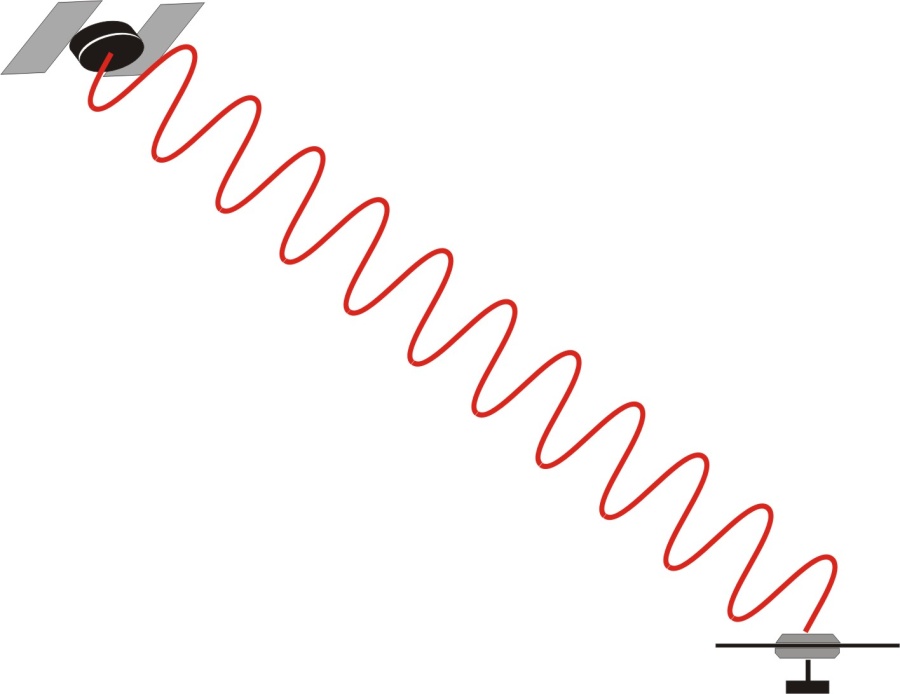 A PRN kódból visszaállítható tS.
Mivel a dS a navigációs üzenetek alapján megfelelő 
pontossággal ismert, így Dd a vevőóra-hiba függvénye:
tR
dR
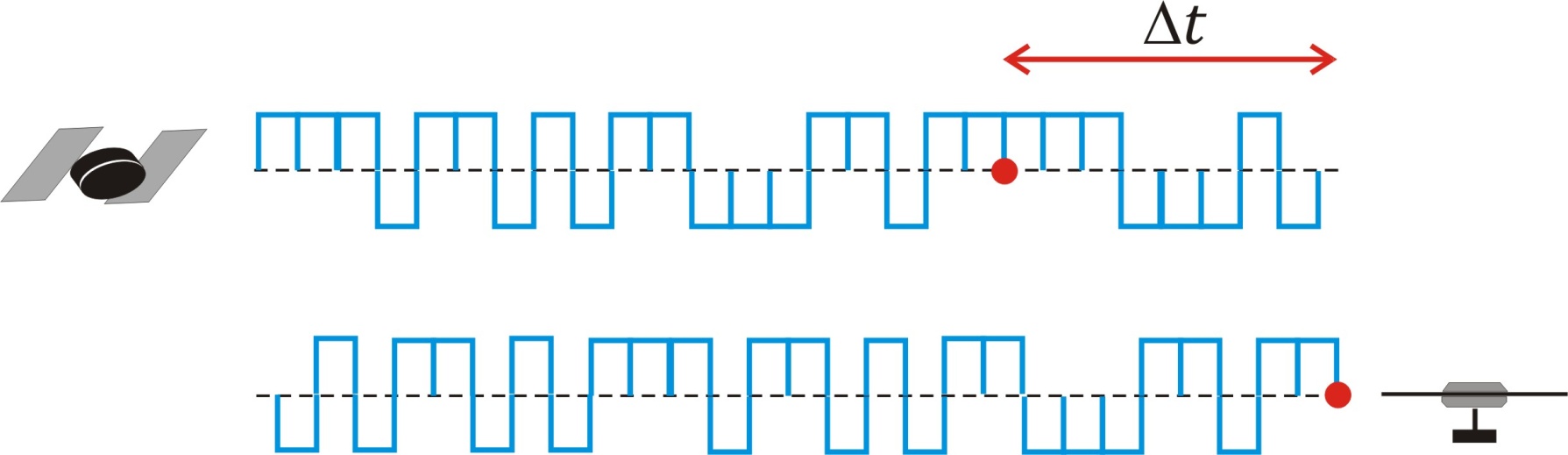 A kódmérés elve
A pszeudotávolság a terjedési idő és a terjedési sebesség szorzata:
r a valódi (GPS időben mért) terjedési időből számított távolság. Ez sem a geometriai távolság a Föld forgása miatt!
A kódmérés gyakorlatban elterjedt pontossága: a chip frekvencia kb. 1%-a
C/A kód (1,023 MHz, l=300m) -> kb. 3 m

P kód (10,23 MHz, l=30m) -> kb. 0,3m
A fázismérés elve
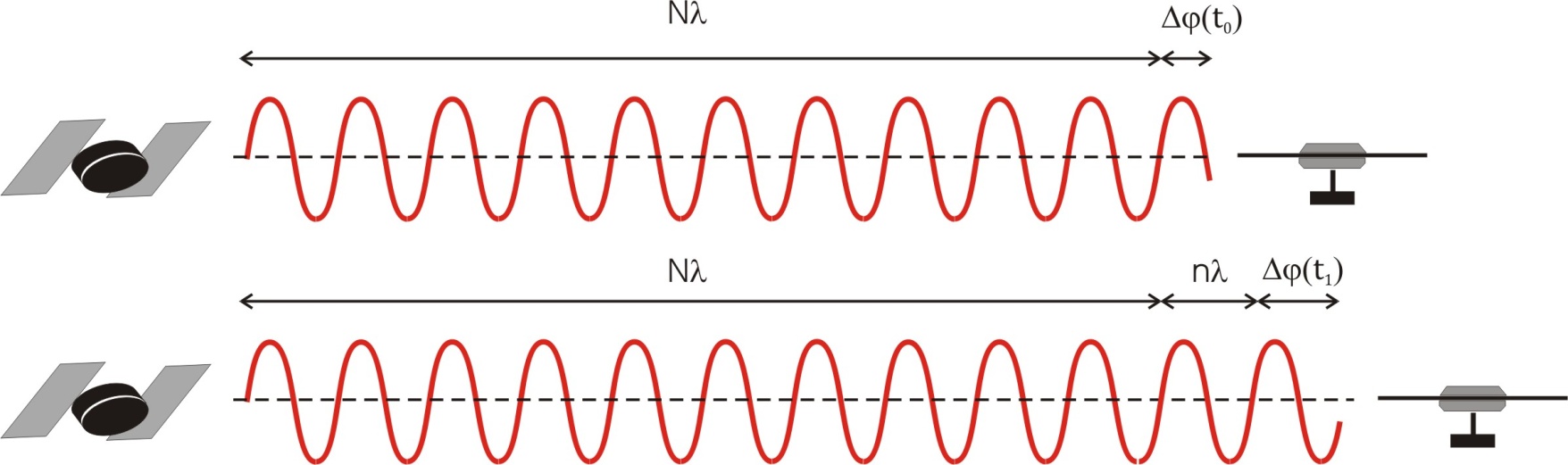 Sajnos a vevő bekapcsolásakot csak a fázis tört részét tudjuk mérni, folyamatos követés esetén a bekapcsolás óta beérkezett ciklusokat is meg tudjuk határozni, így egy további ismeretlenünk marad: a ciklustöbbértelműség.
ahol DjRS a fázis mérhető része.
A fázismérés pontossága általában kb. 1%-a a hullámhossznak (1-2mm!)
A méréseket terhelő hibák
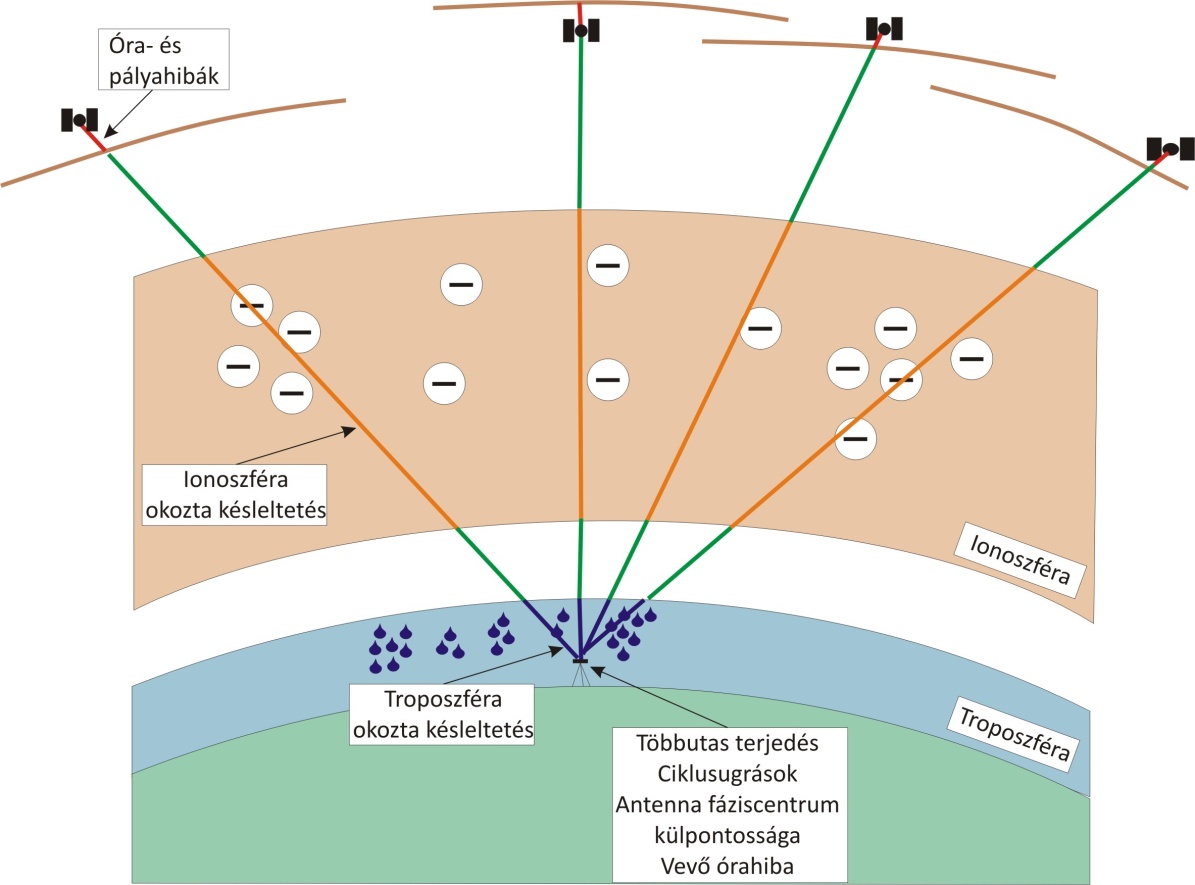 A műhold órahibák
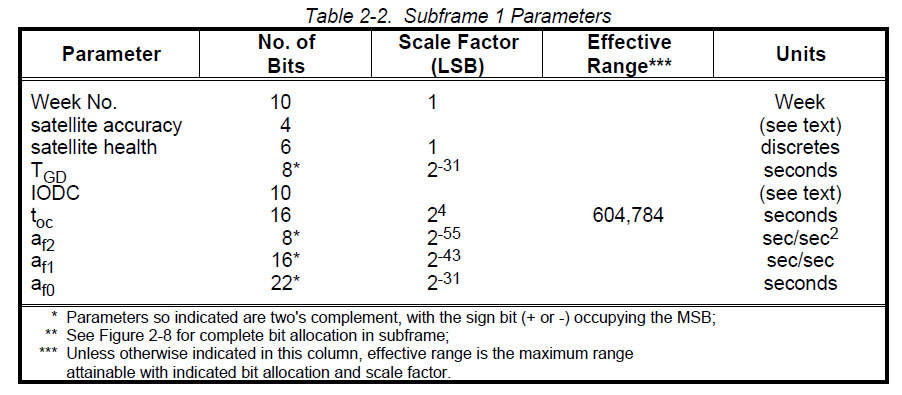 A műhold órahibák
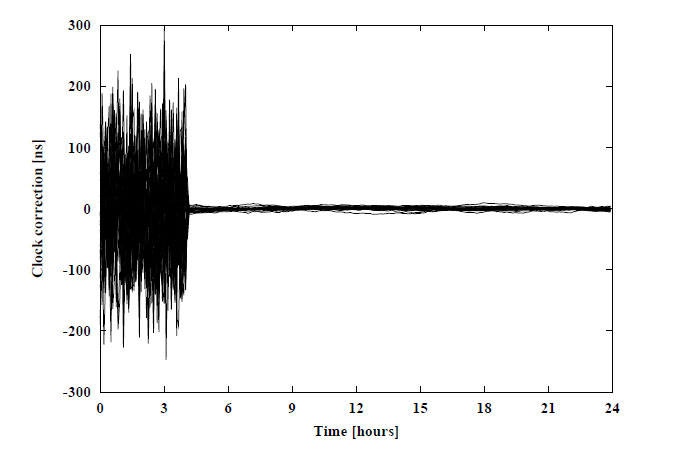 A műhold pályahibák
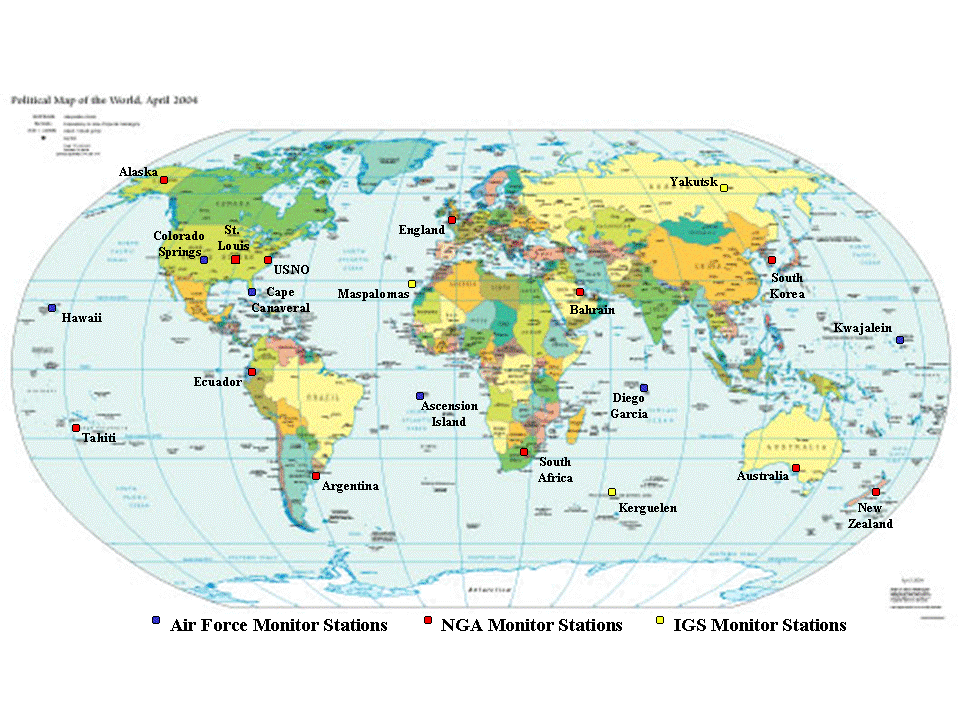 A műhold pályahibák a földi követőállomásokon végzett mérésekkel határozhatóak meg.
A műhold pályahibák
Pályatípusok, és jellemző pontosságuk:
A műholdgeometria hatása
A helymeghatározás pontossága a mérések pontosságán kívül függ a geometriától is.
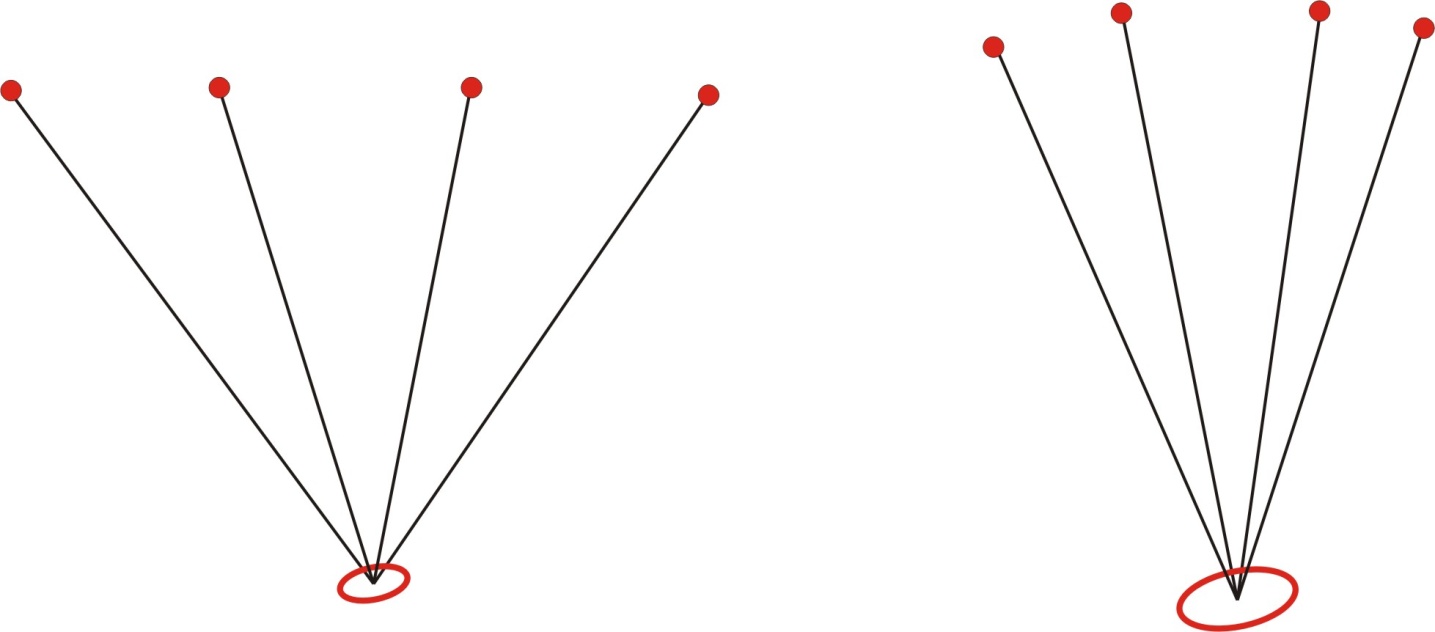 DOP (Dilution of Precision): megadja a felhasználó által észlelt távolsághiba (URE – User Ranging Error) és a helymeghatározás eredményének hibája közötti viszonyt.
Relativisztikus hatások
Mind a műholdak, mind pedig a vevő eltérő gravitációs mezőben halad, és folyamatos gyorsulásnak van kitéve. Emiatt figyelembe kell venni a speciális és az általános relativitáselmélet következményeit.

Az órajárás figyelembevételére (ált. és spec. rel. elmélet) az műholdak oszcillátorainak alapfrekvenciáját csökkentik:
Az egyéb hatásokkal majd a GNSS elmélete és felhasználása v. tárgy keretében foglalkozunk.
A terjedés közegének a hatása – az ionoszféra
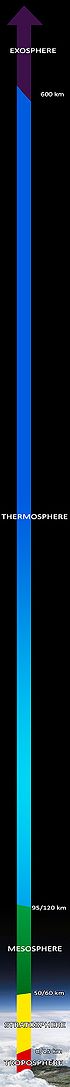 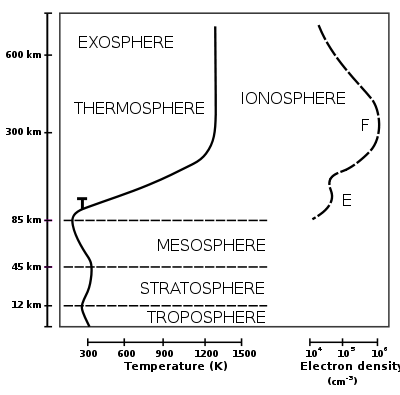 Feltételezzük, hogy a jelek konstans c=299 792 458 m/s sebességgel haladnak, de ez a légkör miatt nem igaz.

A légkör sebességmódosító hatását a törésmutatóval jellemezzük:
A törésmutató függ:
 a helytől;
 az időponttól;
 a jel frekvenciájától/hullámhosszától
A légkör két fő részre osztható a jelterjedés szempontjából (ez nem feltétlenül esik egybe a légkör szerkezetével):
 az ionoszféra (50-1000 km): a Nap ionizáló sugárzása miatt elektromos töltöttségű részecskéket tartalmaz ez a réteg;
 a troposzféra: a légkör alsó kb. 12 km-es rétege. Itt található a légkör tömegének jelentős része, ideértve a vízpárát is.
A terjedés közegének a hatása – az ionoszféra
Az ionoszféra:
 a rádióhullámok szempontjából diszperzív közeg (törésmutatója függ a sugárzás frekvenciájától is)

- a törésmutató függ a Nap ionizáló ultraibolya sugárzásának az intenzitásától (napszakok, évszakok, napfolttevékenység, földrajzi szélesség)
A fázis és a csoportsebesség:
Nézzük meg, hogy az elektromágneses jelek terjedése milyen összefüggésekkel írhatók le.

A fázissebesség: egy egyszerű elektromágneses jel terjedési sebessége (pl. vivőjel)
A csoportsebesség: több, egymástól kissé eltérő frekvenciájú jelek terjedési sebessége (pl. kódok terjedése):
Az ionoszféra hatásának mértéke
Azaz a fázismérésből számított távolság az ionoszféra miatt rövidebb, míg a kódmérésből számított távolság hosszabb, mint a geometriai távolság.
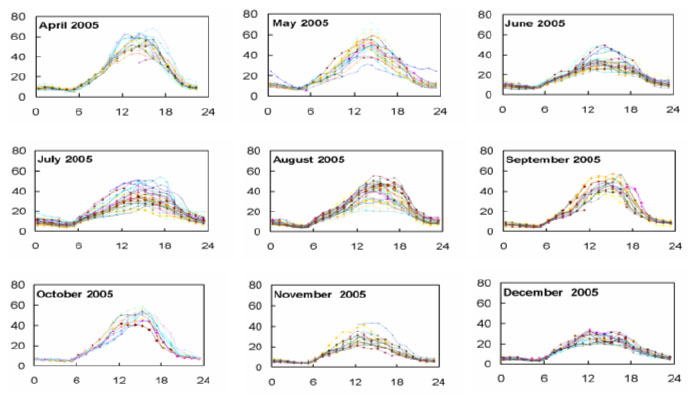 Az ionoszféra hatása mérsékelt égövben, átlagos körülmények között nyáron

Éjszaka:		10-15 TECU	->	L1 vivőjelre kb. 1,6-2,4 m

Déli órákban	50-75 TECU	->	L1 vivőjelre kb. 8-12m
A troposzféra
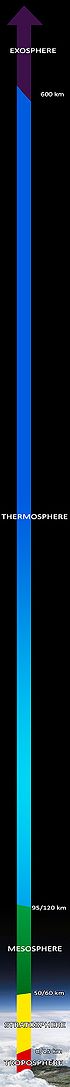 A troposzférában található a légkör tömegének túlnyomó része. 

Nem diszperzív közeg, így nem kell megkülönböztetnünk a fázis- és a csoport-törésmutatókat.

A törésmutató mindig nagyobb mint 1!

A troposzféra hatására hosszabb távolságokat mérünk, mind a kódméréssel, mind pedig fázisméréssel. A hatás mindkét esetben azonos.

A törésmutató függ:
 a légnyomástól;
 a hőmérséklettől;
 a parciális páranyomástól;
A törésmutató és a rekfraktivitás
A törésmutató:
A további levezetésekhez vezessük be a refraktivitás mennyiségét:
10-6 szorosa értelmezhető a troposzféra okozta hatás pontbeli értékeként is.
A teljes troposzféra hatása (Thayer-integrál):
Smith-Weintraub szerint a 30 GHz-nél alacsonyabb frekvenciájú rádióhullámokra:
A műhold irányú késleltetés meghatározása
A troposzféra okozta zenitirányú késleltető hatás átlagosan kb. 2,3 m, az átlagos nedves késleltetés pedig ennek kb. 10%-a (0,2 m).
Vegyük észre, hogy a műholidrányú korrekció 30°-os magassági szög alatt eléri az 5 m-t, míg alacsonyabb magassági szögek esetén akár 20 m-es hibát is okozhat.
Többutas terjedés (multipath)
A műhold jele a környező tereptárgyakról visszaverődve is a vevőbe juthat. A vevőbe a direkt és az indirekt (visszaverődött) jelek interferenciájából előállt jel érkezik meg.

A kódtávolságokra több tíz méter is lehet a hatás, míg fázisméréseknél a ciklikus ismétlődés miatt a hatás általában csak néhány centiméter.
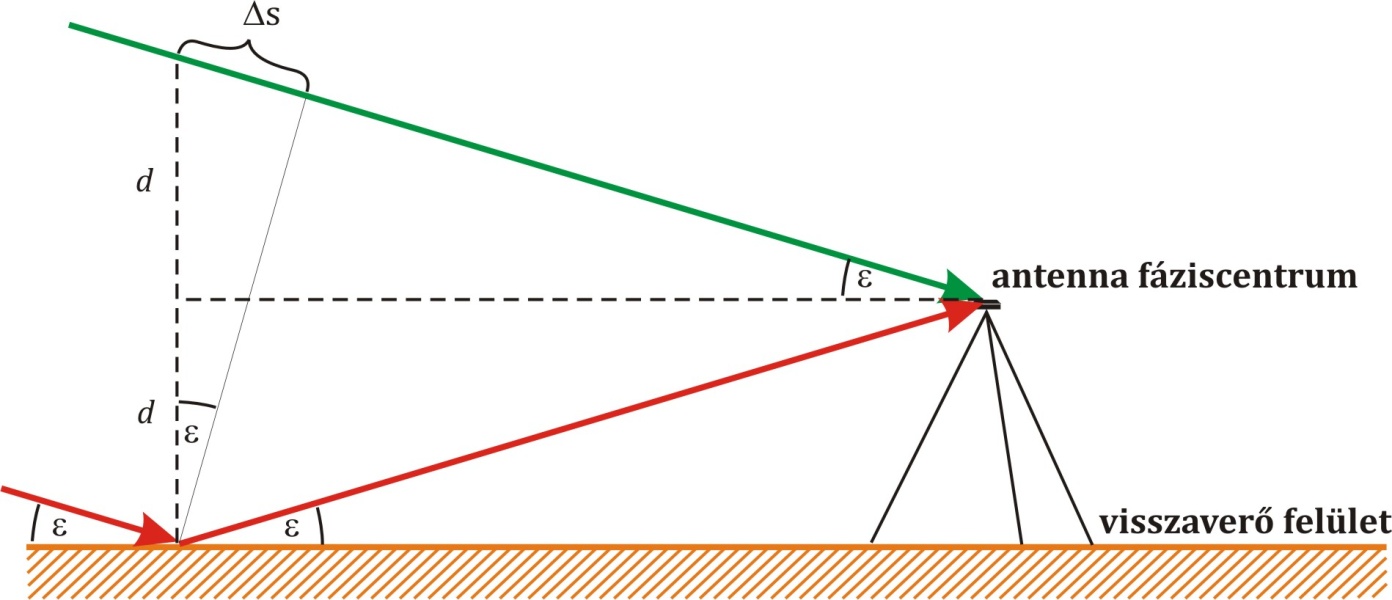 Többutas terjedés (multipath)
A hatás periódusideje viszonylag hosszú (>10 min), ezért főként a rövidebb méréseknél okoz problémát.

A hatás elkerülhető az álláspont körültekintő megválasztásával, de csökkenthető megfelelő antenna v. antennakiegészítő  (árnyékoló lemez) használatával is.
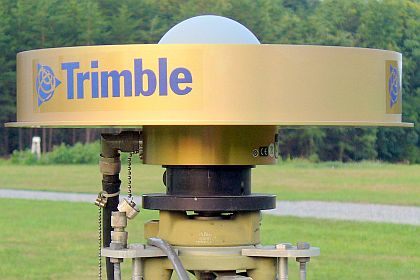 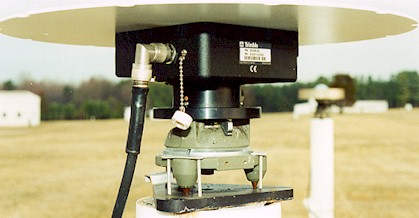 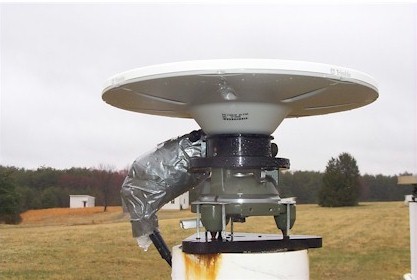 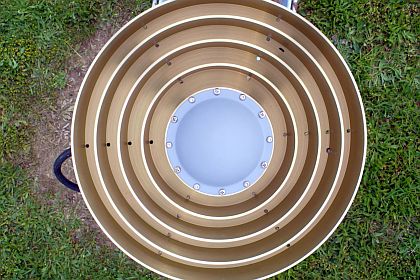 Ciklusugrás
A mért műhold fázismérés közben takaró tereptárgyak mögé kerül, majd azok mögül újra előbukkan.

A helyreálló kapcsolat után a ciklusszámlálás újrakezdődik -> új ciklustöbbértelműséget kell beiktatni. 

Ha ezt elmulasztjuk, hibás fázistávolsághoz jutunk.
Megoldás: 

Próbáljuk kerülni a kitakaró objektumokat az álláspont körül.

Relatív helymeghatározás esetén a feldolgozószoftverek segítségével detektálni kell a ciklusugrásokat (hármas különbségek) – erről bővebben majd a GNSS elmélete és felhasználása tárgyban.
Antenna fáziscentrumának külpontossága
Az antenna nem a geometriai középpontban észleli a műholdak jeleit, hanem az elektronikai középpontban (fáziscentrumban).

Vízszintes fáziscentrum külpontosság: a fáziscentrum és az antenna geometriai középpontjának függőlegese közötti eltérés. 

Magassági fáziscentrum külpontosság: a fáziscentrum és a magassági viszonyítási pont közötti magasságeltérés.

A feldolgozószoftverek a fáziscentrumok koordinátáit határozzák meg. Ha ismerjük a fáziscentrum-külpontosságok értékeit, akkor a meghatározott koordináták átszámíthatók a meghatározandó pontokra (alappontok, részletpontok). Emiatt kell beállítani az antenna-típusokat a feldolgozóprogramokban.
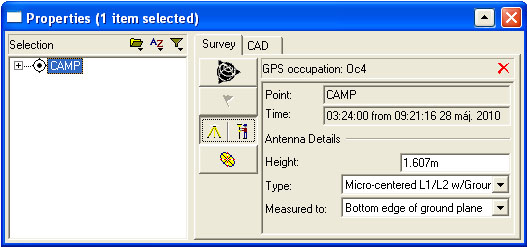 Antenna fáziscentrumának külpontossága
A fáziscentrum-külpontosságának figyelembevétele:

Ha ugyanolyan antennatípusokat használunk a hálózatban, akkor a hatás kiküszöbölhető (feltéve, hogy nincs egyedi eltérés az antennák között);

 ismételt méréseknél (pl. mozgásvizsgálatok) ügyelünk arra, hogy az egyes pontokon mindig ugyanaz az antenna kerüljön elhelyezésre;

 az antennákat minden esetben észak felé tájoljuk;

 különböző antennák esetén szükséges a fáziscentrum-modellek figyelembevétele (magasságilag több cm-es hibát is okozhatunk, míg vízszintesen a hiba mm-es nagyságrendű)

 ismételt méréseknél, illetve a GNSS infrastruktúra esetén fontos az antennák egyedi kalibrációja.